Módulo Resistente Plástico (Z), fator de forma (SF) e coordenadas da Linha Neutra Plástica
Momentos de Inércia e Raios de Giração
Áreas e coordenadas do centroide
Seção Transversal
Quadrado
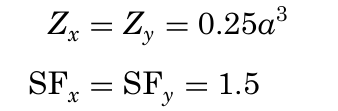 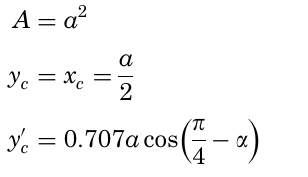 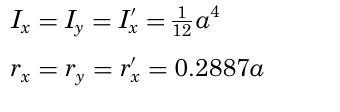 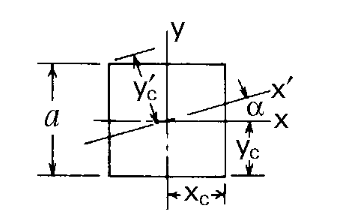 Retângulo
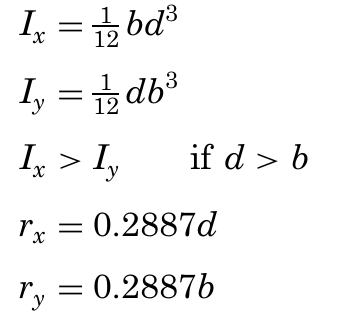 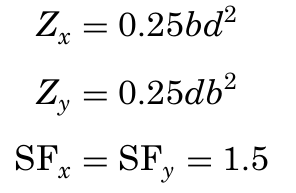 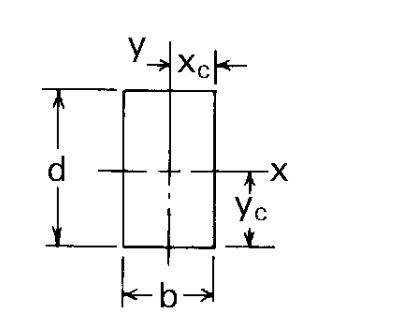 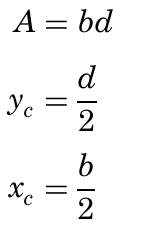 Retângulo oco
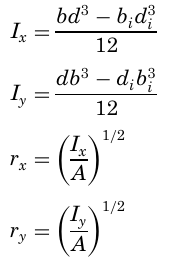 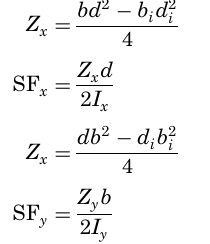 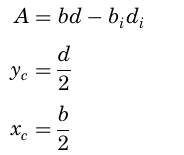 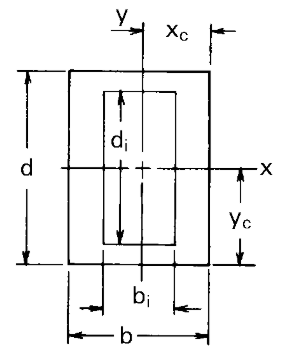 então
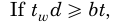 Seção T
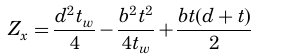 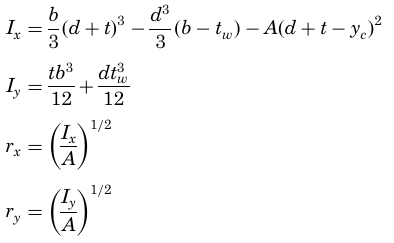 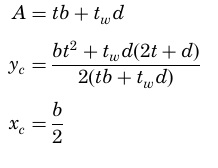 O eixo neutro x esta localizado a uma distancia da parte inferior
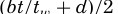 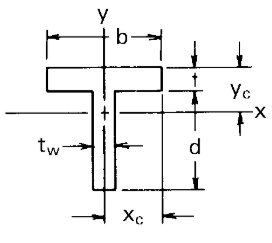 então
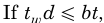 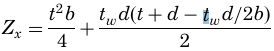 O eixo neutro x esta localizado a uma distancia do topo
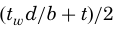 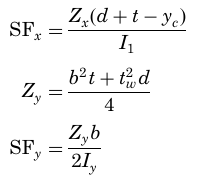 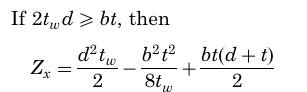 Seção C
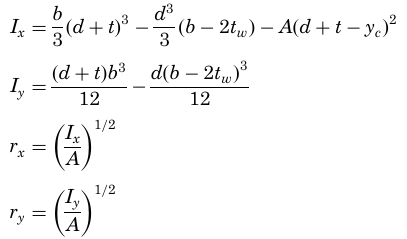 O eixo neutro x está localizada a uma distancia
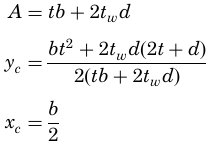 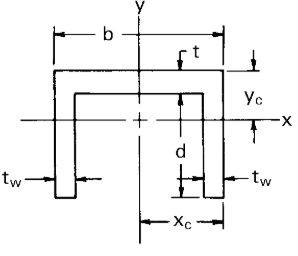 De baixo
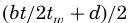 então
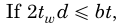 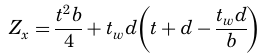 O eixo neutro x esta localizado a uma distancia do topo
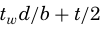 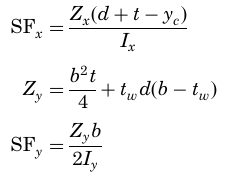 Módulo Resistente Plástico (Z), fator de forma (SF) e coordenadas da Linha Neutra Plástica
Momentos de Inércia e Raios de Giração
Áreas e coordenadas do centroide
Seção Transversal
Feixe de flange largo com
flanges iguais
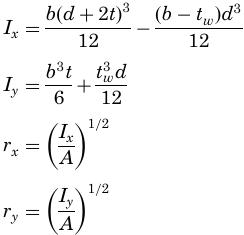 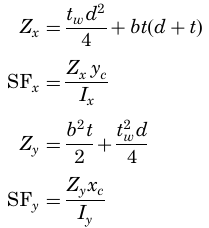 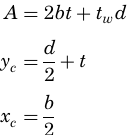 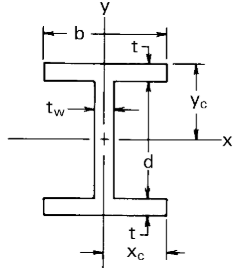 Ângulo de pernas iguais
Seja yp a distância vertical do canto superior até o eixo neutro plástico. Se
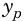 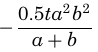 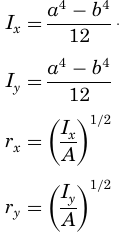 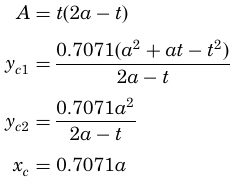 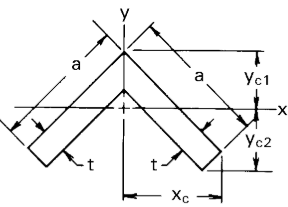 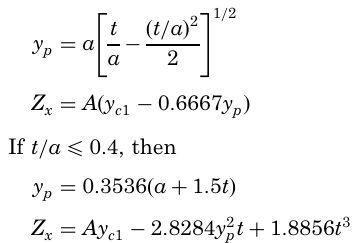 Onde
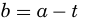 Ângulo de pernas desiguais
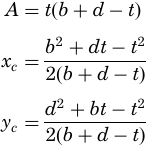 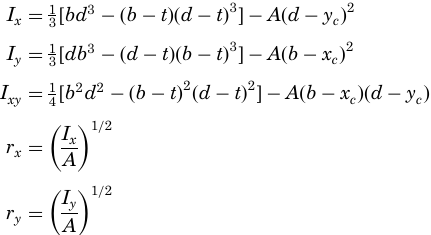 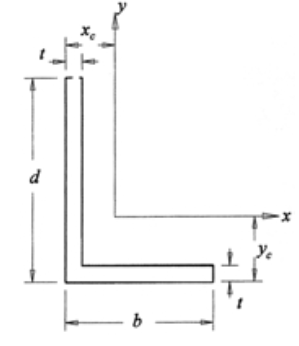 Triângulo Equilátero
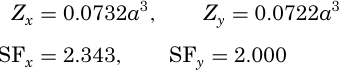 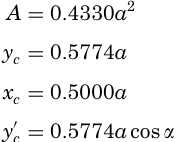 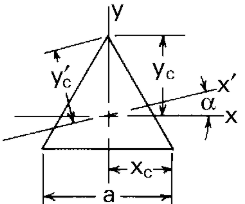 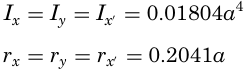 O eixo neutro x está a 0:2537a da base.
Isosceles triangle
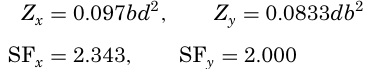 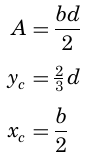 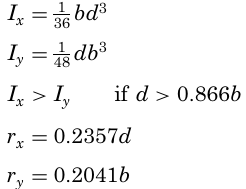 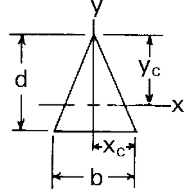 O eixo neutro x está a 0:2929d da base.
Triângulo
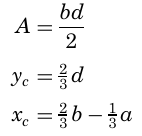 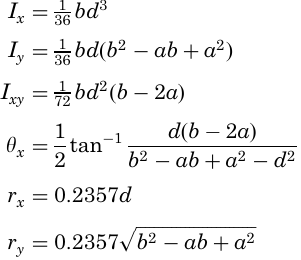 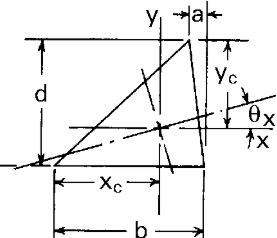 Paralelogramo
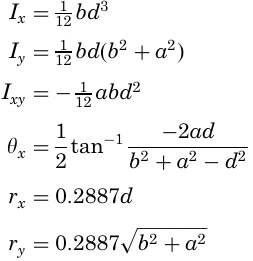 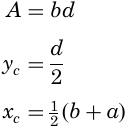 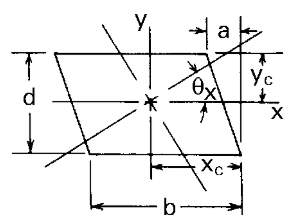 Módulo Resistente Plástico (Z), fator de forma (SF) e coordenadas da Linha Neutra Plástica
Momentos de Inércia e Raios de Giração
Áreas e coordenadas do centroide
Seção Transversal
Diamante
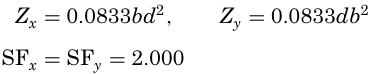 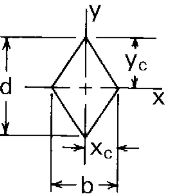 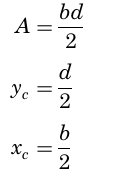 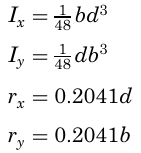 Trapézio
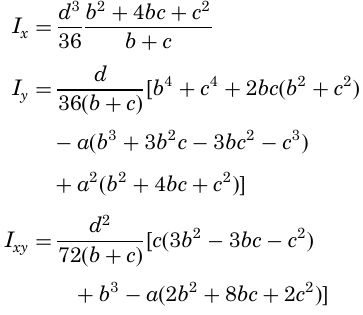 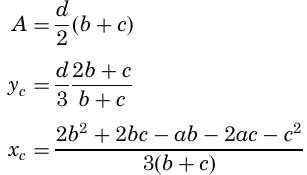 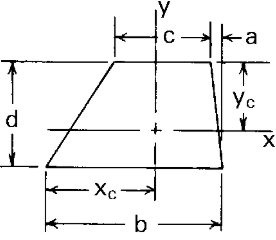 Círculo sólido
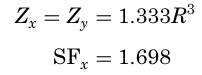 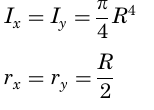 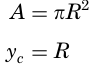 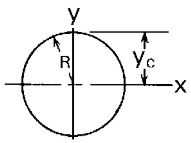 Diamante
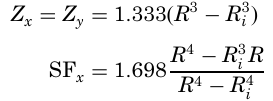 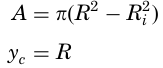 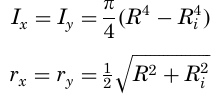 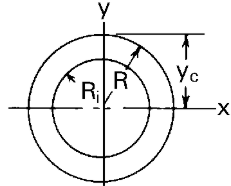 Trapézio
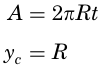 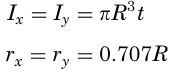 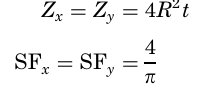 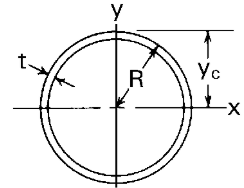 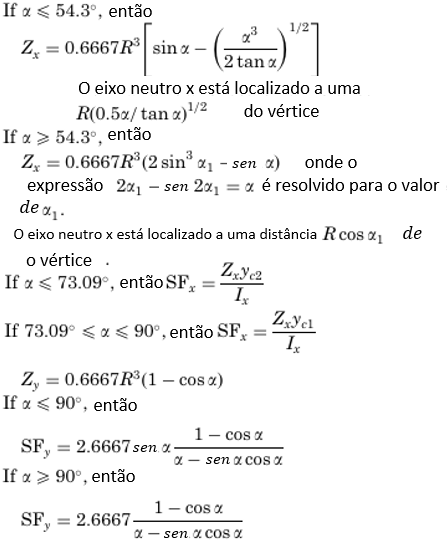 Círculo sólido
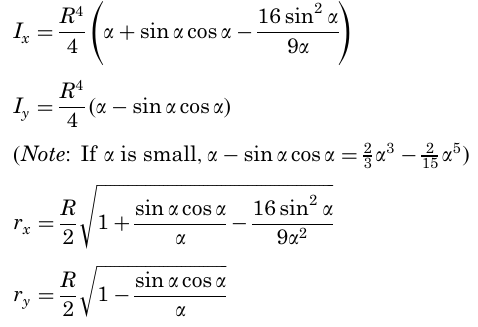 sen
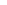 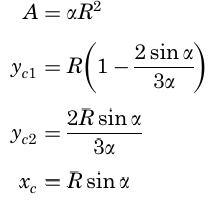 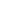 sen
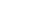 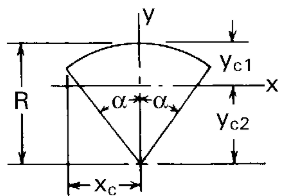 sen
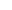 sen
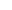 sen
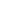 sen
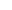 sen
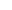 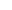 sen
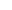 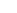 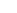 Módulo Resistente Plástico (Z), fator de forma (SF) e coordenadas da Linha Neutra Plástica
Momentos de Inércia e Raios de Giração
Áreas e coordenadas do centroide
Seção Transversal
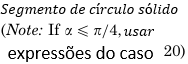 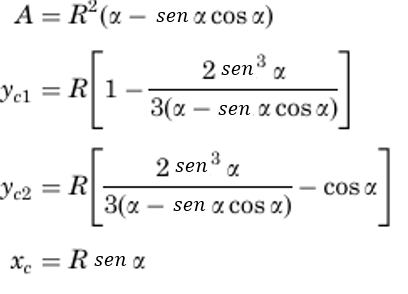 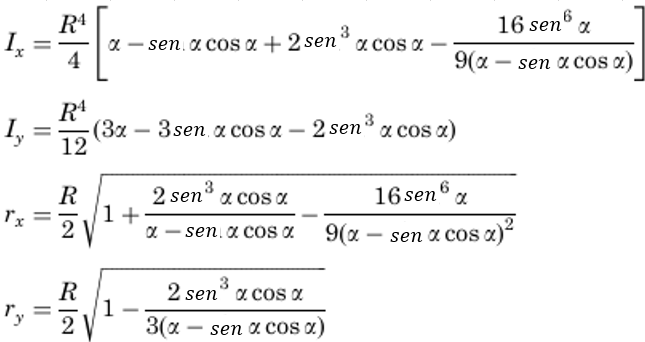 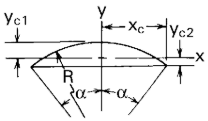 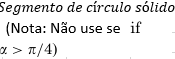 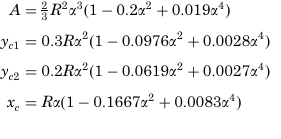 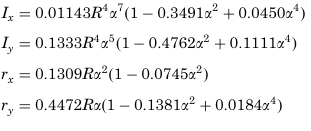 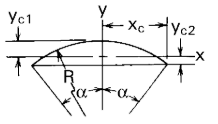 Setor de círculo oco
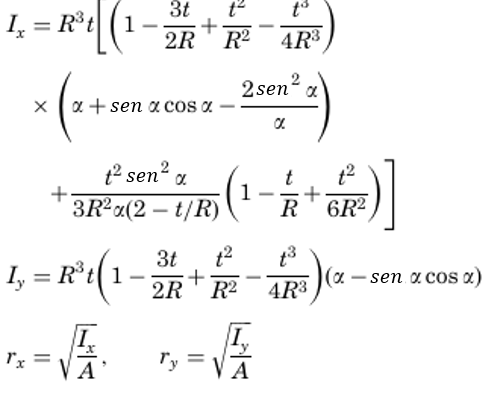 (Note: If t/R é pequeno, uma lata exceda p para formar um anel sobreposto)
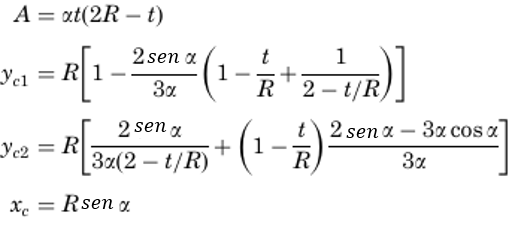 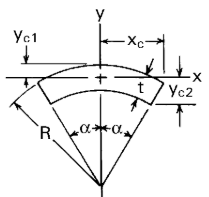 Nota: Se a for pequeno
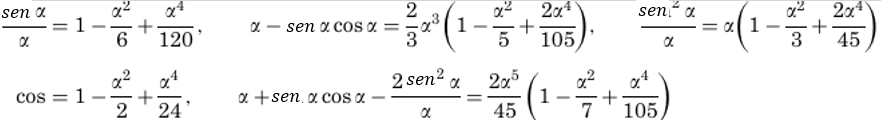 Semicírculo sólido
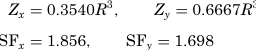 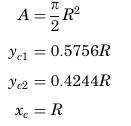 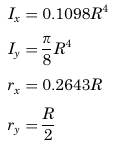 O eixo neutro plástico x está localizado a uma distância 0:4040R da base.
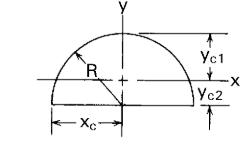 Semicírculo oco
Seja yp a distância vertical da base até o eixo neutro de plástico
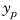 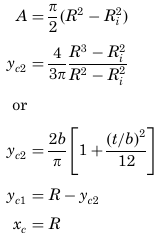 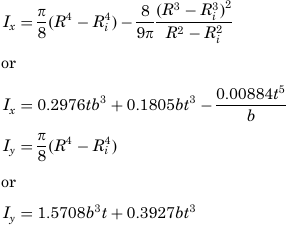 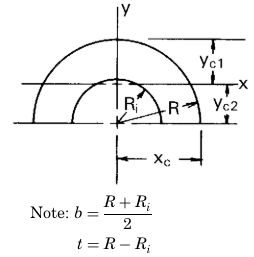 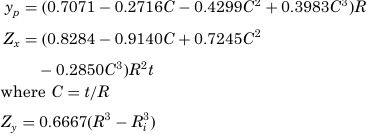 Elipse sólida
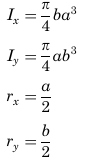 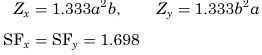 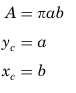 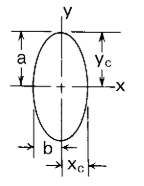 Módulo Resistente Plástico (Z), fator de forma (SF) e coordenadas da Linha Neutra Plástica
Momentos de Inércia e Raios de Giração
Áreas e coordenadas do centroide
Seção Transversal
Quadrado
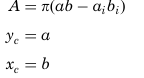 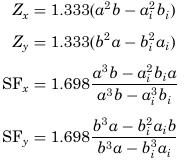 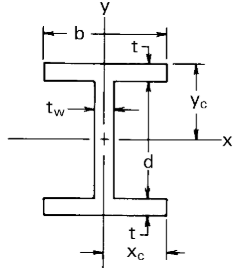 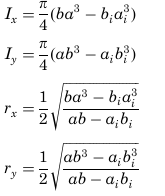 Nota: Neste caso, os perímetros interno e externo são elipses e a parede
espessura não é constante. Para uma seção transversal com espessura de parede constante, consulte
caso 26
(𝑚𝑜𝑠𝑡𝑟𝑎𝑑𝑜 𝑡𝑟𝑎𝑐𝑒𝑗𝑎𝑑𝑜)𝑝𝑒𝑟í𝑚𝑒𝑡𝑟𝑜 é 𝑢𝑚𝑎 𝑒𝑙𝑖𝑝𝑠𝑒𝐴 𝑒𝑠𝑝𝑒𝑠𝑠𝑢𝑟𝑎 𝑚é𝑑𝑖𝑎𝑒𝑠𝑝𝑒𝑠𝑠𝑢𝑟𝑎 𝑑𝑒 𝑝𝑎𝑟𝑒𝑑𝑒 𝑐𝑜𝑛𝑠𝑡𝑎𝑛𝑡𝑒 𝑡.𝐸𝑙𝑖𝑝𝑠𝑒 𝑜𝑐𝑎 𝑐𝑜𝑚
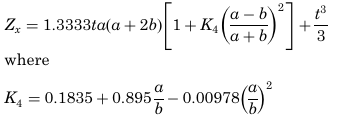 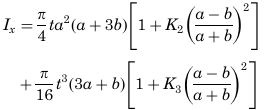 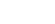 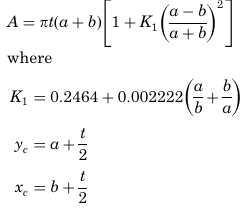 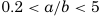 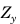 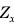 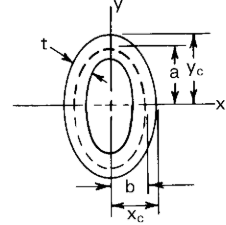 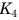 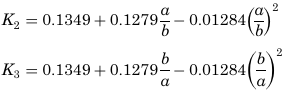 Para Iy troque a e b nas expressões por
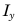 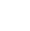 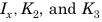 Veja a nota sobre máximo
espessura da parede no caso 27
Semielipse oca com
espessura de parede constante t.
A espessura média
perímetro é uma elipse
(mostrado tracejado).
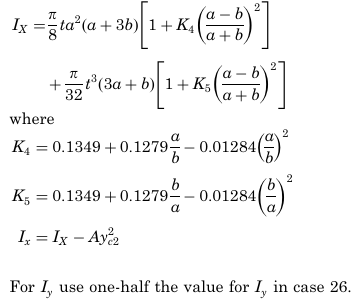 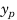 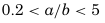 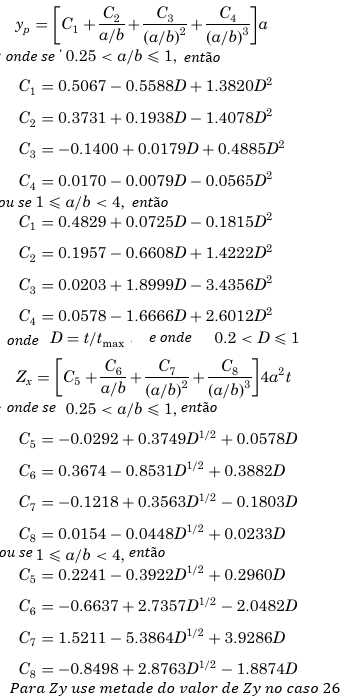 onde
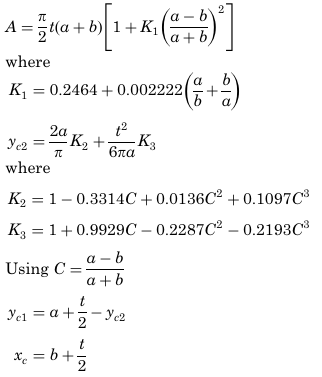 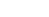 onde
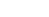 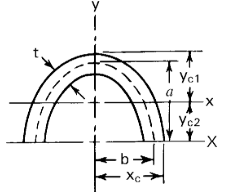 Para Iy use metade do valor de Iy no caso 26.
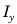 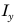 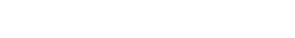 onde
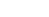 Usando
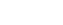 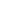 Observação: há um limite de
espessura máxima da parede
permitido neste caso. Cúspides
se formará no perímetro em
as extremidades do eixo maior
se esse máximo for excedido.
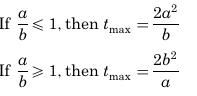 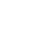 então
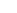 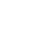 então
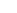 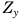 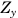 Módulo Resistente Plástico (Z), fator de forma (SF) e coordenadas da Linha Neutra Plástica
Momentos de Inércia e Raios de Giração
Áreas e coordenadas do centroide
Seção Transversal
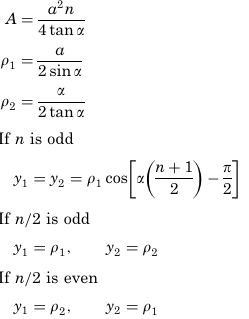 Para n=3, veja caso 9. para n= 4, veja casos 1 e 13 para n=5,
Polígono regular com n
lados
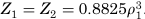 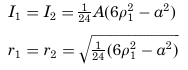 Para um eixo perpendicular ao eixo
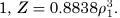 sen
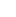 A localização deste eixo A localização deste eixo é 0,7007a do lado perpendicular ao eixo 1. ao eixo 1. Para n   6, utilizar a seguinte expressão para um eixo neutro de qualquer inclinação:
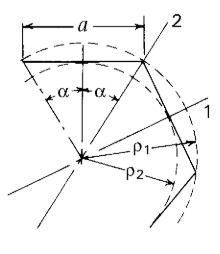 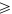 Se n é ímpar
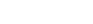 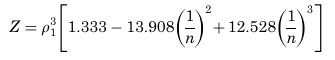 Se n = 2 é ímpar
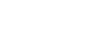 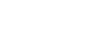 Se n = 2 é ímpar
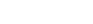 Polígono regular oco
com n lados
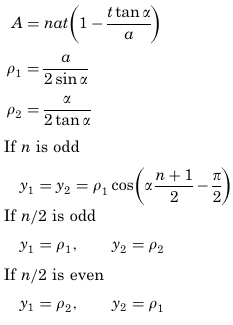 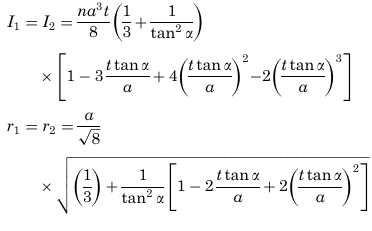 sen
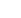 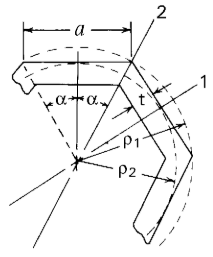 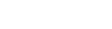 Se n é ímpar
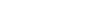 Se n = 2 é ímpar
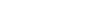 Se n = 2 é ímpar